Приложение 2
The Cheshire Cat
Слайд 1
2
1
3
6
4
5
Слайд  2
The Cheshire Cat
2. grin
1.A bough 
of a tree
3.A great many teeth
6.The left paw
4.Very long claws
5.The right paw
Слайд  3
Who lives in  those  directions?
8
7
Слайд  4
Who lives in  those  directions?
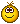 March Hare
Mad Hatter
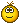 Слайд  5
What is the philosophy of the
 Cheshire Cat?
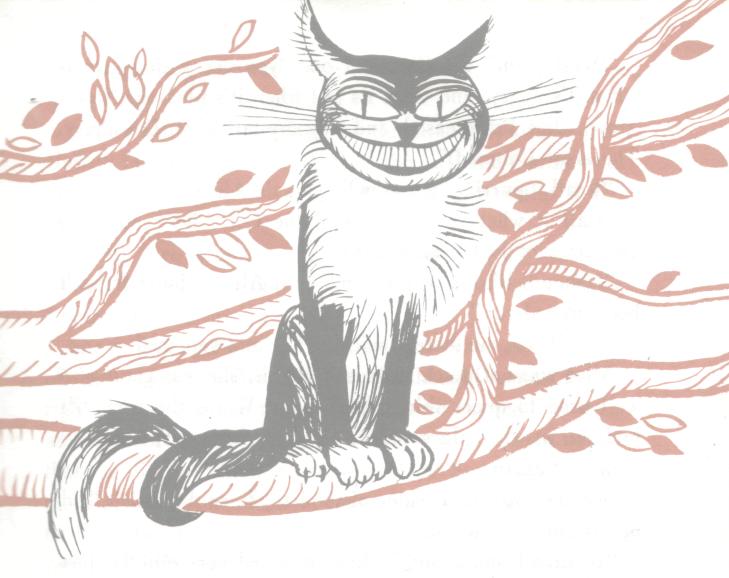 Слайд 6

What is the philosophy of the Cheshire Cat?

        “we’re all mad.”

 “How do you know I’m mad?” 
    said Alice.

 “You must be,” said the Cat, “or you wouldn’t have come here.”
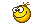 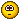 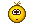